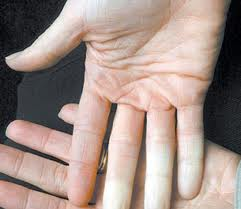 حاسة اللمس
ماذا نحس؟
نحن نحس ملمس بنورة  ملساء.
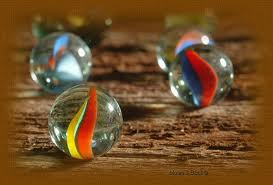 نحن نحس ملمس حجر خشن.
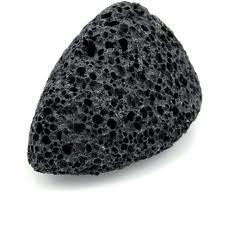 كيف نحس؟
نحن نحس بمساعدة جلد أصابع اليدين.
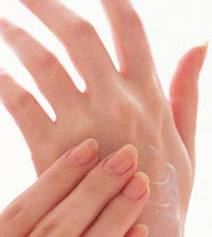 بمساعدة حاسة اللمس نحن نستقبل :

أشكالاً.
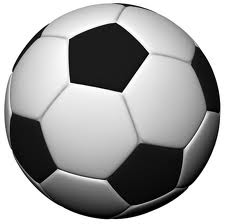 شكل الكرة دائري.
الجلد هو عضو حاسة اللمس.
بواسطة الجلد نحن نستقبل 

معلومات.
ما هي المعلومات التي 


نستقبلها بمساعدة الجلد؟
بواسطة الجلد نحن نستقبل :

مداعبة ومعانقة ونستمتع جداً.
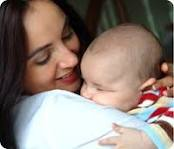 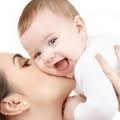 بواسطة الجلد نحن نستقبل:

ضربة , وخزةً وخدشاً

وعندها نشعر بالوجع فنحذر.
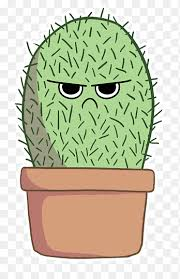 نشعر بالالم
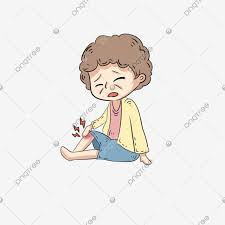 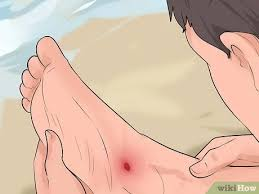 ملمس خشن
ملمس ناعم
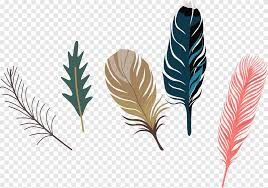 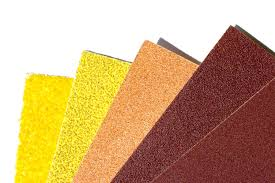 نلمس الحار والبارد
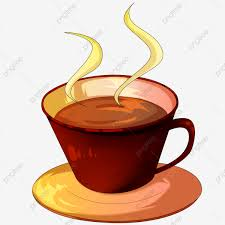 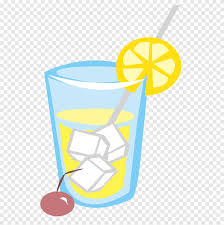 مشروب ساخن
مشروب بارد
بواسطة الجلد نحن نستقبل:

الحرارة أو البرد فنعرف كيف نحمي جسمنا.
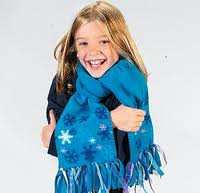 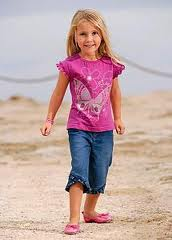 حاسة اللمس
1.ضع دائرة حول العضو المسؤول عن حاسة اللمس :





2. أتعرف على ملمس الأشياء وأميز إن كانت ناعمة أو خشنة من خلال :
أ.حاسة اللمس                      ب.حاسة الذوق
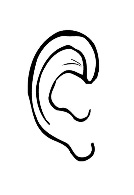 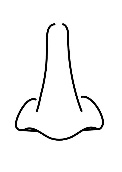 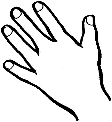 ضع دائرة حول الأشياء التي ملمسها ناعم
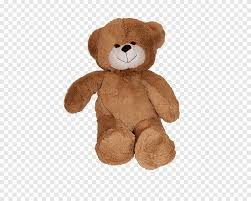 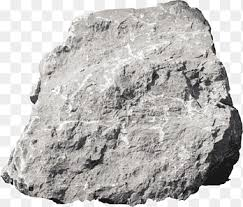 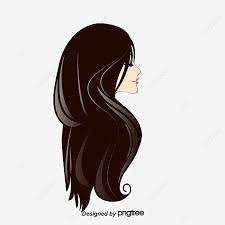 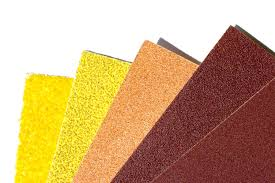 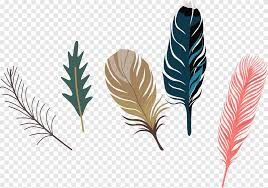 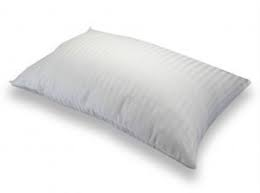